УПРАВЛЕНИЕ ФЕДЕРАЛЬНОЙ НАЛОГОВОЙ СЛУЖБЫ ПО ПЕРМСКОМУ КРАЮ
Особенности администрирования имущественных налогов, уплачиваемых организациями в 2021 году
Начальник  отдела камерального контроля № 1 Воронова Наталья Ивановна
С 2021 ГОДА КОЛИЧЕСТВО ДЕКЛАРАЦИЙ ПО ИМУЩЕСТВЕННЫМ НАЛОГАМ ОРГАНИЗАЦИЙ СОКРАТИлось ИЗ ЧЕТЫРЕХ ФОРМ ОТЧЕТНОСТИ ОСТАлась ТОЛЬКО ОДНА
2020 г.
2021 г.
2019 г.
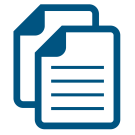 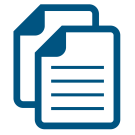 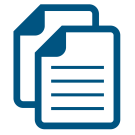 1
Три авансовых расчета 
по налогу на имущество
(ежеквартально)
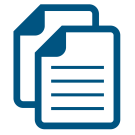 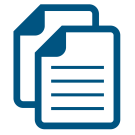 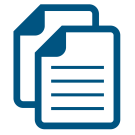 2
Налоговая декларация 
по земельному налогу
(не позднее 1 февраля)
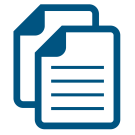 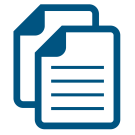 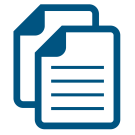 Налоговая декларация 
по транспортному налогу
(не позднее 1 февраля)
3
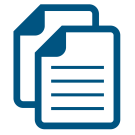 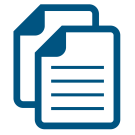 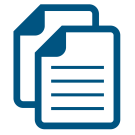 4
Налоговая декларация 
по налогу на имущество 
(не позднее 30 марта)
Земельный налогтранспортный налог
Налог на имущество организаций